ГИА
Сложноподчинённые предложения с несколькими придаточными
В8
Виды связи
В сложноподчиненном предложении может быть не одно придаточное, а два, три, четыре и более. Придаточные связаны не только с главной частью предложения, но и между собой. Эта связь может быть различной по своему характеру:
Однородное подчинение. 
Неоднородное (параллельное) подчинение.
Последовательное подчинение.
Однородное подчинение
Подчинение считается однородным, а придаточные - однородными при двух условиях:
	- если придаточные относятся о всему главному предложению или к одному и тому же слову,
	- являются придаточными одного типа. 
Пример: Она знала, что девочки с опаской поглядывают на закрытую дверь комнаты, что чувствуют они себя связанно... (Ю. Герман).
	
	[ – = ], (что – = ), (что = – )...

Примечание. Подчинительный союз (или союзное слово) во втором из однородных придаточных может отсутствовать, но его легко восстановить по первому придаточному, например: 
Ему [Егорушке] уже не было страшно, хотя гром трещал по прежнему и (хотя) молния полосовала все небо (А. Чехов).

	[ – = ], (хотя – = ) и ((хотя) – = ).
Неоднородное (параллельное) подчинение
Придаточные относятся к одному общему для них главному предложению, но являются разными по значению

(Когда обст. времени. ), [        ], (которых прид. определит. ).
Когда мы пришли, отец показал мне окуней и плотиц, которых он выудил без меня.
Последовательное подчинение
При последовательном подчинении придаточные предложения связываются между собой словно по цепочке: первое придаточное относится к главному предложению (это придаточное I степени), второе придаточное относится к первому (придаточное II степени), третье - ко второму (придаточное III степени) и т. д.Например: Был прекрасный июльский день, один из тех дней, которые случаются тогда, когда погода установилась надолго (И. Тургенев).[ = – ], (которые = ), (когда – =).При последовательном подчинении возможно стечение двух подчинительных союзов или подчинительного союза и союзного слова (что если, что когда, что зачем и т. д.). В таких случаях второе придаточное оказывается внутри первого.Случилось так, что, когда мы ехали, не было ни малейшей зыби (М. Пришвин).[ = ], (что, (когда – = ), = )
Определите вид соединения придаточных.
Я хотел, чтоб сердце глуше вспоминало сад и лето, где под музыку лягушек я растил себя поэтом.

[      ], (чтобы…), (где…).
последовательное подчинение
Определите вид соединения придаточных.
В те края, где я рос под клёном, где резвился на жёлтой траве, шлю привет воробьям, и воронам, и рыдающей в ночь сове.

[       , (где…), (где…),     ].
однородное подчинение
Определите вид соединения придаточных.
Я спросил сегодня у менялы, что даёт за полтумана по рублю, как сказать мне для прекрасной Лалы слово ласковое «люблю».

	[      ], (что…), (как…).
параллельное подчинение
1. В каком сложноподчиненном предложении между главным и придаточными предложениями последовательное подчинение?
а) Чем больше знает человек, тем сильнее он видит поэзию земли там, где ее никогда не найдет человек, обладающий скудными знаниями.      б) Саврасов заглянул к нам из другого мира, где живут ведуны-великаны и откуда надолго нельзя безнаказанно отлучаться.      в) Начинало слегка давить виски, как давит голову, когда долго кружишься на карусели.      г) Родился я в лесном хуторе и часть детства своего провел в дремучих лесах, где по волокам да болотам непроходимым медведи пешком ходят, а волки стаями волочатся.
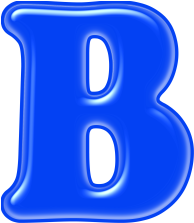 2. В каком сложноподчиненном предложении между главным и придаточными предложениями однородное соподчинение?
а) Он бережно поцеловал жену и пошел в комнату, где ожидали его краски, кисти, холст — все то, без чего он не мог представить себе ни одного дня жизни.      б) С кремлевской стены, на которой стоит царь Иван Васильевич, видно, как выбиваются из сил, борясь с течением, гребцы.      в) Было слышно, как беспокойно плещется рядом Нева и где-то над крышами гудит мокрый флаг.      г) Когда шел этот разговор, в соседней комнате стоял сельский мельник, которого для размола зерна вызвал на усадьбу Курбского Иван Колымет.
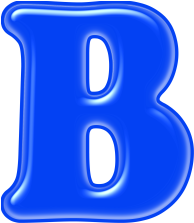 3. В каком сложноподчиненном предложении между главным и придаточными предложениями параллельное подчинение?
а) Все, что роте предстояло сделать в темноте, Рюмин не только последовательно знал, но и видел в том обостренном луче света, который центрировался в его уме.      б) Хотя над воротами надпись, что здание находится под охраной государства, никто его не охраняет.      в) Игнатий Хвостов рассказал товарищам о том, кто был Траян и каким жестоким преследованиям подвергал он первых христиан.      г) Неизвестно, построена ли яхта еще до первого приезда Петра Бажениным или же она была подарена русскому царю голландскими купцами.
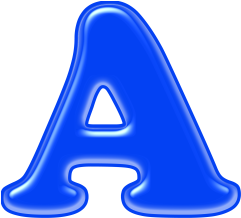 Формулировка задания  В8 теста ГИА
Среди предложений 1–6 найдите сложноподчинённое предложение с однородным подчинением придаточных. Напишите номер этого предложения.
– (1)Бабуля, это к тебе, – сказала Танечка, входя в квартиру в сопровождении двух девочек и одного серьёзного мальчика. (2)Слепая Анна Федотовна стояла на пороге кухни, не видя, но точно зная, что ребятишки застенчиво жмутся у порога.
– (3)Проходите в комнату и рассказывайте, по какому делу пришли, – сказала она.
– (4)Ваша внучка Таня рассказала, что у вас на войне убили сына и что он вам писал письма. (5)А мы взяли почин: «Нет неизвестных героев». (6)И ещё она сказала, что вы ослепли от горя.
1. Среди предложений 24–27 найдите сложноподчинённое предложение с однородным подчинением придаточных.
(24)С этого дня гроза отделения, профессор Пётр Петрович Лукин, встречая студента Льва Ландау, всегда здоровался с ним за руку, а друзья-однокурсники уважительно называли его Львом Давидовичем.
		(25)Студенческие годы, конечно, меняли Ландау: сказалось влияние коллектива и преподавателей, но главное – та огромная борьба, которую принято называть работой над собой и которая по плечу лишь сильным натурам. (26)Пропали его робость и застенчивость, он приучил себя не расстраиваться из-за пустяков, не разбазаривать время.
		(27)Борьбу с собой он держал в тайне от приятелей, только близкие друзья по отдельным репликам могли догадаться, чего ему стоила эта борьба.
25
2. Среди предложений 13 – 20 найдите сложноподчинённое предложение с однородными придаточными.
(13)Я бы показал Наташке за эти штучки, но из-за Мишки не стал. (14)В последнее время я заметил, что Мишка перестал возражать Наташке. (15)А когда она улыбается и её насмешливые глаза смотрят на него, он отворачивается, даже краснеет… 
		(16)Мишка сказал: 
		– (17)Ладно, пошли к Марье. (18)Красных накопаем… 
		(19)Наташка не обманула: таких огромных собак мы не видали сроду. (20)Как только мы остановились у калитки, собака подошла и, встав на задние лапы, просунула между жердинами чёрный нос, обнюхивая Мишкину голову.
15
3. Среди предложений 43–49 найдите сложноподчинённые предложения с последовательным подчинением придаточных.
– (43)Не надо, пацаны, – поморщившись, сказал очкастик. – (44)Ну его! (45)Нашли кому объяснять. 
		(46)Санька почувствовал, что детдомовские не принимали его на равных, будто им было известно что-то такое, чего Санька не знает и не будет знать никогда.
		 – (47)Посидите чуток, я сейчас... – тихо сказал он. (48)Санька хотел им сказать, что он возьмёт в доме еды и хлеба достанет где-нибудь на все те деньги, что он разорвал. (49)Но детдомовские всё и так поняли.
46, 48
4. Среди предложений 10–14 найдите сложное предложение с параллельным (неоднородным) подчинением придаточных.
(10)Как только начинался спектакль, зрители наводили на актёров узкие лучи карманных электрических фонариков, и лучи эти всё время перелетали, как маленькие огненные птицы, с одного лица на другое в зависимости от того, кто из актёров в это время говорил.
		(11)На Егорова зрители никогда не наводили лучи фонариков. (12)Всегда он играл в темноте, и единственной точкой света, какую он часто видел перед собой, была большая звезда, что лежала на краю моря, как забытый маяк.
		(13)…Струны на скрипке были порваны, и Егоров больше не мог играть. (14)На первом же ночном концерте он сказал об этом невидимым зрителям.
12
5. Среди предложений 1–8 найдите сложноподчинённое предложение с однородным подчинением придаточных.
(1)Многочисленная публика собралась слушать оригинального музыканта. (2)Он был слеп, но молва передавала чудеса о его музыкальном таланте и о его личной судьбе. (3)Говорили, будто в детстве он был похищен из зажиточной семьи бандой слепцов, с которыми бродил, пока известный профессор не обратил внимания на его замечательный музыкальный талант. (4)Другие передавали, что он сам ушёл из семьи к нищим из каких-то романтических побуждений. (5)Как бы то ни было, зал был набит битком. (6)Свободных мест не было.
		(7)В зале настала глубокая тишина, когда на эстраде появился молодой человек с красивыми большими глазами и бледным лицом. (8)Никто не признал бы его слепым, если б эти глаза не были так неподвижны и если б его не вела молодая дама, как говорили, жена музыканта.
8
6. Среди предложений 45–48 найдите сложноподчинённое предложение с однородным подчинением придаточных.
(45)Сначала она ничего не слышала. (46)Внутри у неё шумела буря. (47)Потом она наконец услышала, как поёт ранним утром пастушеский рожок и в ответ ему сотнями голосов, чуть вздрогнув, откликается, как эхо, струнный оркестр. (48)Мелодия росла, поднималась, бушевала, как ветер, неслась по вершинам деревьев, срывала листья, качала траву, била в лицо прохладными брызгами.
47
7. Среди предложений 30–35 найдите сложноподчинённое предложение с последовательным подчинением придаточных.
(30)Прошло немалое время, пока я узнал музыку. (31)Та же самая была она, и в то же время совсем другая. (32)Мягче, добрее.
		(33)Я так заслушался, что вздрогнул, когда Вася заговорил.
		– (34)Эту музыку написал человек, которого лишили самого дорогого. – (35)Вася думал вслух, не переставая играть.
33
8. Среди предложений 43–45 найдите сложноподчинённое предложение с последовательным подчинением придаточных.
(43)Когда минут через десять, не сразу отыскав машину и показав шофёру, как подъехать к землянке, я вернулся, мальчишка совсем преобразился.
		(44)На нём была маленькая, сшитая, как видно, специально на него, шерстяная гимнастёрка с орденом Отечественной войны, новенькой медалью «За отвагу» и белоснежным подворотничком, тёмно-синие шаровары и аккуратные сапожки. (45)Мы поужинали, и, когда мальчик задремал, Холин рассказал мне об Иване.
43
9. Среди предложений 17–20 найдите сложноподчинённое предложение с однородным подчинением придаточных.
(17)Однажды вечером, когда хлынул неожиданный для осени тёплый проливной дождь с громом и яркими молниями и лётчики решили устроить «вечер отдыха», около одиннадцати в землянке появился Яровой. (18)Очевидно, после ужина он бродил где-то по лесным опушкам, потому что к голенищам его сапог прилипли осенние листья. (19)Он молча сбросил мокрую шинель, прошёл в самый дальний угол и сел на свою постель. (20)Когда молодой лётчик Лёвушкин посмотрел в угол, он увидел, что Яровой, подперев ладонями голову, сосредоточенно рассматривает большую фотографию.
17
10. Среди предложений 1–6 найдите сложноподчинённое предложение с однородным подчинением придаточных.
– (1)Бабуля, это к тебе, – сказала Танечка, входя в квартиру в сопровождении двух девочек и одного серьёзного мальчика. (2)Слепая Анна Федотовна стояла на пороге кухни, не видя, но точно зная, что ребятишки застенчиво жмутся у порога.
		– (3)Проходите в комнату и рассказывайте, по какому делу пришли, – сказала она.
		– (4)Ваша внучка Таня рассказала, что у вас фашисты убили сына и что он вам писал письма. (5)А мы взяли почин: «Нет неизвестных героев». (6)И ещё она сказала, что вы ослепли от горя.
4